Image Relief
www.foundereagle.com
Page 1
Image Relief
Image Relief
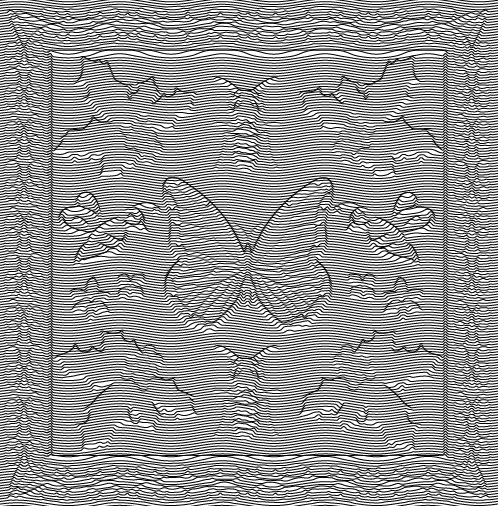 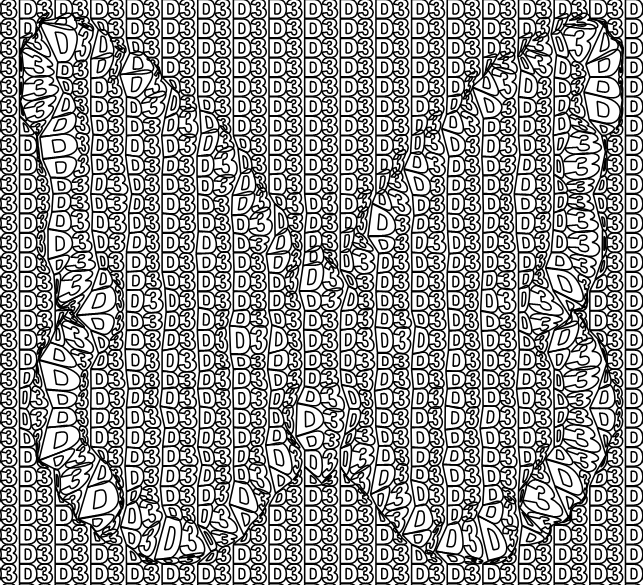 www.foundereagle.com
Page 2
Image Relief
Image Relief1
www.foundereagle.com
Page 3
Image Relief
Image Relief2
www.foundereagle.com
Page 4